REHBERLİK 
VE 
PSİKOLOJİK 
DANIŞMA 
SERVİSİNİN 
TANITILMASI
(ÖĞRETMENLERE 
YÖNELİK)
Pirömer Mahallesi 
90561 Sokak No1/A 
Ereğli/Konya
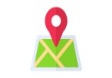 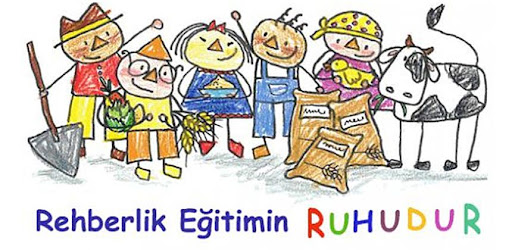 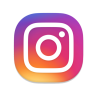 dumlupinarortaokuluu
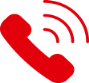 0332 713 11 78
http://ereglidumlupinar.meb.k12.tr
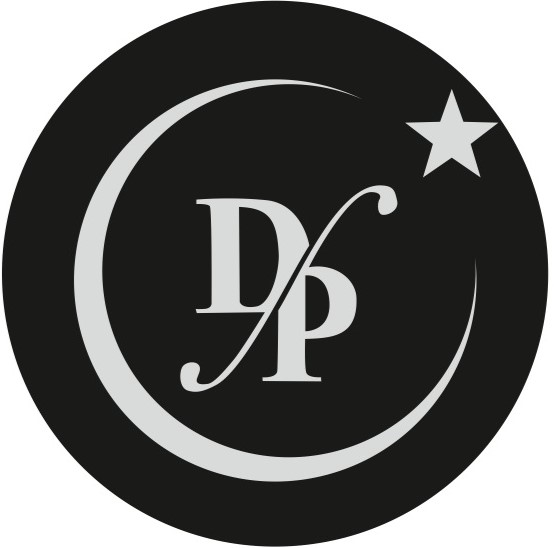 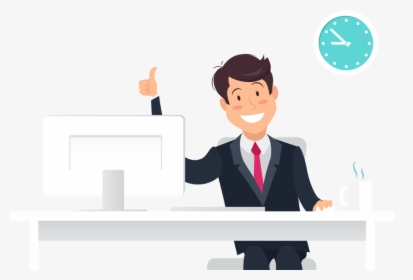 EĞİTİM ÖĞRETİM SİSTEMİNİN YAPISALLIĞI
Eğitim Öğretim Sistemini 
bir masa gibi düşünecek olursak; 
bu masanın üst kısmını Milli Eğitim 
Bakanlığı; 
masanın ayaklarını 
okul idareleri, öğretmen, öğrenci ve 
veliler; oluşturmaktadır.

Masanın ayaklarından birisi bile görevini tam yerine getiremezse 
Masa sağlamlığını yitirir.
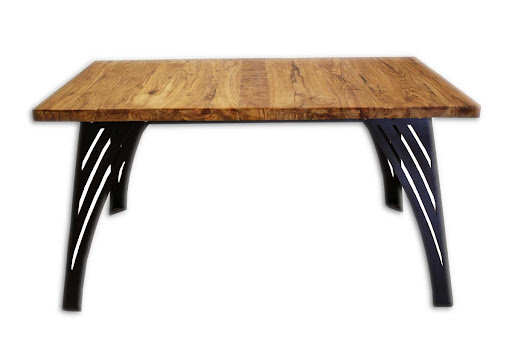 REHBERLİK VE PSİKOLOJİK DANIŞMANLIK HİZMETLERİ
MEB’in misyonu; Düşünme, anlama, araştırma ve sorun çözme yetkinliği gelişmiş; bilgi toplumunun gerektirdiği bilgi ve becerilerle donanmış; millî kültür ile insanlığın ve demokrasinin evrensel değerlerini içselleştirmiş;  iletişime ve paylaşıma açık, sanat duyarlılığı ve becerisi gelişmiş; öz güveni, öz saygısı, hak, adalet ve sorumluluk bilinci yüksek; gayretli, girişimci, yaratıcı, yenilikçi, barışçı, sağlıklı ve mutlu bireylerin yetişmesine ortam ve imkân sağlamaktır.

Rehberlik ve Psikolojik Danışma Hizmetleri de
       MEB’in misyonunu yerine getirmesinde
       önemli bir konuma sahiptir.
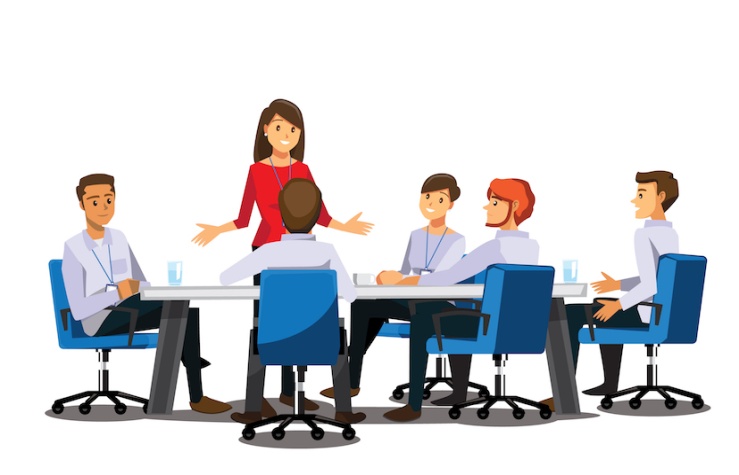 REHBERLİK VE PSİKOLOJİK DANIŞMANLIK HİZMETLERİ NEDİR?
REHBERLİK VE PSİKOLOJİK DANIŞMANLIK HİZMETLERİ NEDİR?

RPDH; öğrencinin kendisine yardım etmesi ağırlıklı çalışmalardır.

RPDH; öğrencinin kendisini tanıması ortaya koyması, kendi kararlarını kendisi vermesi, kendi hayatını kendisi yönlendirmesi ve sonuçlarında sorumlu olması işidir. 

RPDH; isteklilik ve gönüllülüğe dayalı bir yardımdır. 

RPDH’de öğrenci hakkında hazırlanan test, anket, bilgi toplama amaç değil, öğrencilere yardımcı olmak için kullanılan araçtır. 

RPDH’de danışan öğrencilerin özellikleri ne olursa olsun, hasta olarak algılanmaz ve çalışmalar öğrencilerin özelliklerine, kişiliklerine saygı duyularak yürütülür.

RPDH’de ilişkiler tek yönlü olmayıp, rehber öğretmen ile öğrencinin karşılıklı saygı, hak, sorumluluk işbirliğine dayalı bir etkileşim ilişkisidir.
REHBERLİK VE PSİKOLOJİK DANIŞMANLIK HİZMETLERİ NEDİR?
REHBERLİK VE PSİKOLOJİK DANIŞMANLIK HİZMETLERİ NEDİR?

RPDH; öğrencinin karşılaştığı veya ileride karşılaşacağı problemler için öngörü kazandırmak, problemlere hazır hale getirmek, çözüm için beceri ve anlayış oluşturmaktır. 

RPDH; bireyin benlik ve kişilik gelişimine yardımcı olmaktır. 

RPDH; disiplin işi değildir. Ancak öğrencilere her türlü uyumları için, program ve birlikte yaşama, bilmeden hatalara düşmemeye yönelik kurallar hakkında bilgi verilebilir. 

RPDH; öğrencilerin her türlü eğitimi ve gelişimi için uygun ortam yaratmaktır. 

RPDH; sadece sorunlu olan öğrencilerin problemlerinin çözümüne yardımcı olma, onlara bir takım hizmetler sunmayla sınırlı değildir. Önleyici, yönlendirici, uyum sağlayıcı, geliştirici, bütünleştirici, aydınlatıcı fonksiyonlarıyla diğer öğrencilere de hitap etmektedir.
REHBERLİK VE PSİKOLOJİK DANIŞMANLIK HİZMETLERİ NEDİR?
REHBERLİK VE PSİKOLOJİK DANIŞMANLIK HİZMETLERİ NEDİR?

RPDH’de öğrenci hakkında edinilen bilgiler açık yakalama, tehdit etme baskı aracı olarak kullanılmayıp gizli ve özel her türlü bilgiler onun en verimli gelişimi için kullanılır ve gizli tutulur.

RPDH; sadece psikolojik danışma değildir, rehberlik aynı zamanda bir kişilik hizmetleri topluluğu olarak sağlık, sosyal kültürel v.b hizmetleri de içermektedir.
RPDH KAPSAMINDA OKUL MÜDÜRÜNÜN GÖREV, YETKİ VE SORUMLULUKLARI
Rehberlik ve psikolojik danışma hizmetlerinin yürütülmesinden birinci derecede sorumludur.

b)    Rehberlik ve psikolojik danışma hizmetlerinin etkin şekilde yürütülebilmesi için hizmetin gerektirdiği fiziksel şartları ve uygun çalışma ortamını hazırlar, kullanılacak araç gereci sağlar. Kurumda birden fazla rehber
        öğretmen/psikolojik danışman olması durumunda fiziksel imkanlar dahilinde her bir rehber öğretmen/psikolojik danışman için ayrı oda tahsis eder.

Eğitim kurumundaki rehberlik ve psikolojik danışma hizmetlerinin verimli bir şekilde yürütülmesi için rehber öğretmen/psikolojik danışman, sınıf rehber öğretmenleri, öğrenciler ve veliler arasında iş birliğini sağlar.

ç)  Eğitim kurumunda birden fazla rehber öğretmen/psikolojik danışman bulunması halinde bir rehber öğretmen/psikolojik danışmanı koordinatör olarak görevlendirir ve gerekli gördüğü takdirde görev değişikliği yapar.
RPDH KAPSAMINDA OKUL MÜDÜRÜNÜN GÖREV, YETKİ VE SORUMLULUKLARI
d) Eğitim kurumunda birden fazla rehber öğretmen/psikolojik danışman    bulunması hâlinde program, planlama, araştırma gibi ortak görevler dışında; hizmetlerin yürütülmesinde sınıf ve öğrenci sayıları gibi ölçütlere göre iş bölümü yapar.

e) Rehberlik ve psikolojik danışma hizmetleri yürütme komisyonuna başkanlık eder.

f) Eğitim kurumunun özel hedeflerini e-Rehberlik sistemine işler.

g) Okul rehberlik ve psikolojik danışma programının hazırlanmasını sağlar.

ğ) Rehberlik ve psikolojik danışma servisince hazırlanan okul rehberlik ve psikolojik danışma programını en geç ekim ayı ilk haftasında e-Rehberlik sistemi üzerinden onaylamak yoluyla eğitim kurumunun bağlı bulunduğu
rehberlik ve araştırma merkezine ulaştırır.
RPDH KAPSAMINDA OKUL MÜDÜRÜNÜN GÖREV, YETKİ VE SORUMLULUKLARI
h) Okul rehberlik ve psikolojik danışma programı ile haftalık programın uygulanmasını e-Rehberlik sistemi üzerinden izler.

ı) Rehberlik ve psikolojik danışma hizmetlerine ilişkin yürütülen çalışmaların düzenli olarak e-Rehberlik sistemine işlenmesini takip eder.

i) Okul sene başı öğretmenler kurulunda her sınıf için belirlenen sınıf rehber öğretmenini zorunlu olmadıkça öğrencilerin mezuniyetine kadar değiştirmemeyi esas alarak görevlendirir.

j) Sınıf rehber öğretmenleri tarafından hazırlanan sınıf rehberlik planlarını onaylar ve uygulanmasını izler.

k) Haftalık ders çizelgesinde yer alan rehberlik uygulamalarına ayrılan saatlerde rehberlik hizmetlerinin sunulması için gerekli tedbirleri alır.
RPDH KAPSAMINDA OKUL MÜDÜRÜNÜN GÖREV, YETKİ VE SORUMLULUKLARI
l) İhtiyaçlar doğrultusunda öğrencilere, öğretmenlere, idarecilere ve ailelere yönelik gerçekleştirilecek eğitim etkinliklerinin düzenlenmesi için uygun ortamı ve gerekli desteği sağlar.

m) Her yıl kasım ayı içerisinde sınıf rehber öğretmenlerinin iş birliğinde rehberlik ve psikolojik danışma servisince oluşturulan okul risk haritasını eğitim kurumunun bağlı bulunduğu rehberlik ve araştırma merkezine ulaştırır.

n) Hakkında danışmanlık tedbir kararı verilmiş çocuklara ve ailelerine yönelik rehber öğretmen/psikolojik danışman tarafından sunulacak hizmetlerin yerine getirilmesini sağlar.
RPDH KAPSAMINDA OKUL MÜDÜR YARDIMCISININ GÖREV, YETKİ VE SORUMLULUKLARI
Rehberlik ve psikolojik danışma hizmetleri yürütme komisyonu toplantılarına katılır.

b) Rehberlik ve psikolojik danışma hizmetlerinin nitelikli bir şekilde yürütülebilmesi için öğrencilerin devam durumu, başarı durumu, sosyal kulüp çalışmaları gibi bilgi ve belgeleri rehberlik ve psikolojik danışma servisi ile
paylaşır.

c) Eğitim kurumu müdürünün vereceği rehberlik ve psikolojik danışma hizmetleriyle ilgili diğer görevleri yapar.
RPDH KAPSAMINDA SINIF REHBER ÖĞRETMENİNİN GÖREVLERİ
a)   Sınıf rehberlik planını okul rehberlik ve psikolojik danışma programı ile sınıf rehberlik programı çerçevesinde hazırlayarak en geç ekim ayının ikinci haftasında eğitim kurumu müdürüne onaylatır. Sınıf rehberlik planının bir
örneğini rehberlik ve psikolojik danışma servisi ile paylaşır. Plan dâhilinde uygulamalarını gerçekleştirir.

Sınıf rehberlik programı kapsamındaki etkinlikleri sınıfında uygular.

c) Öğrencilerinin rehberlik ve psikolojik danışma hizmetlerine ilişkin ihtiyaçlarını belirleyerek okul rehberlik ve psikolojik danışma programına yansıtılmak üzere rehberlik ve psikolojik danışma servisine iletir.

ç) Okul rehberlik ve psikolojik danışma programının hedeflerine ilişkin etkinliklerde rehberlik ve psikolojik danışma servisiyle iş birliği yapar.
RPDH KAPSAMINDA SINIF REHBER ÖĞRETMENİNİN GÖREVLERİ
d) Her yıl kasım ayı içerisinde sınıfında bulunan risk altındaki öğrencilere ait verilerin bir örneğini rehberlik ve psikolojik danışma servisine iletir.

e) Bireyi tanıma tekniklerinden uzmanlık bilgisi gerektirmeyenleri rehber öğretmen/psikolojik danışman ile iş birliği yaparak sınıfında uygular, sonuçlarını rehberlik ve psikolojik danışma servisi ile paylaşır.

f) Sınıfa yeni gelen veya uyum güçlüğü yaşayan öğrencilerin okula uyum sağlamaları sürecinde rehber öğretmen/psikolojik danışman ile iş birliği içerisinde çalışır.

g) Öğrencilerini rehber öğretmen/psikolojik danışman ile iş birliği yaparak ilgi, yetenek, değer, akademik başarı ve kişilik özelliklerine göre öğrenci kulüplerine, seçmeli derslere ve sosyal etkinliklere yöneltir.
RPDH KAPSAMINDA SINIF REHBER ÖĞRETMENİNİN GÖREVLERİ
ğ) Risk altında olan öğrencileri fark ettiğinde, gerekli desteği almaları için rehberlik ve psikolojik danışma servisini bilgilendirir.

h) Öğrencinin, öğrenme stilini fark etmesine, öğrenme becerilerini geliştirmesine, akademik performansını artırmasına yönelik çalışmalarında rehberlik ve psikolojik danışma servisiyle iş birliği yapar.

ı) Sınıfıyla ilgili yürüttüğü rehberlik çalışmalarına ilişkin raporu her dönem sonunda eğitim kurumu müdürüne sunar.

i) Sınıfında sosyal duygusal, akademik ve kariyer gelişimi açısından desteklenmeye ihtiyaç duyan öğrencileri rehberlik ve psikolojik danışma servisine yönlendirir, öğrencilerin gelişimini desteklemek amacıyla iş birliği yapar. Eğitim kurumunda rehber öğretmen/psikolojik danışmanın bulunmaması hâlinde öğrenciyi rehberlik ve araştırma merkezine yönlendirir.

j) Eğitim kurumu müdürünün vereceği rehberlik hizmetleri ile ilgili diğer görevleri yapar
RPDH KAPSAMINDA DİĞER ÖĞRETMENLERİN GÖREVLERİ
a)  Sınıf rehber öğretmenliği görevi olmayan öğretmenler, gerektiğinde rehberlik ve psikolojik danışma servisinin planlaması doğrultusunda rehberlik çalışmalarına destek sağlar.

b)  Okul rehberlik ve psikolojik danışma programının hedeflerine ilişkin etkinliklerde rehberlik ve psikolojik danışma servisiyle iş birliği yapar.

c) Sınıfında sosyal duygusal, akademik ve kariyer gelişimi açısından desteklenmeye ihtiyaç duyan öğrencileri sınıf rehber öğretmeni ile iş birliği içerisinde rehberlik ve psikolojik danışma servisine yönlendirir. Eğitim kurumunda rehber öğretmen/psikolojik danışmanın bulunmaması halinde öğrenciyi rehberlik ve araştırma merkezine yönlendirir.

ç) Eğitim kurumu müdürünün vereceği rehberlik hizmetleri ile ilgili diğer görevleri yapar.
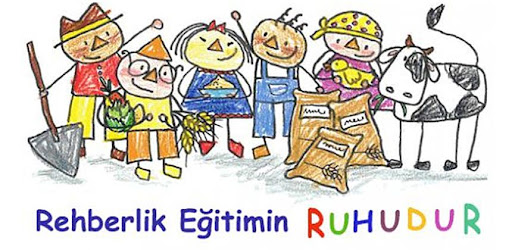 DİNLEDİĞİNİZ 
İÇİN TEŞEKKÜR EDERİZ…